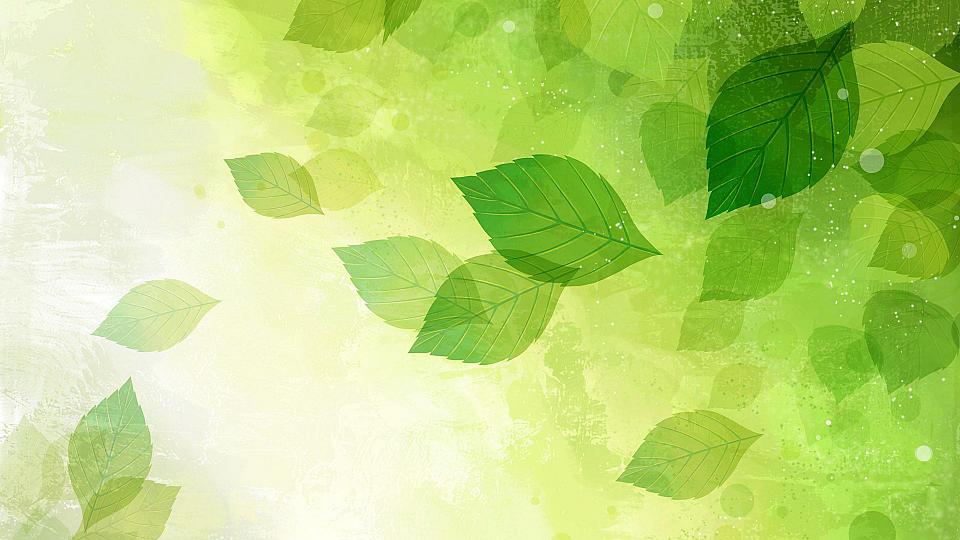 Образовательная область «Художественно-эстетическое развитие»
Использование нетрадиционной техники рисования штампом из овощей и листьями в работе с детьми раннего и младшего дошкольного возраста
МБ ДОУ Черемшанский
д/с «Елочка»
Воспитатель  Заикина Марина Викторовна
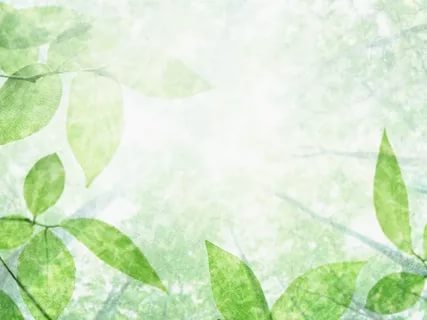 Актуальность
Рисование для ребенка - радостный, вдохновенный труд, к которому его не надо принуждать, но очень важно стимулировать и поддерживать малыша, постепенно открывая перед ним новые возможности изобразительной деятельности. Дети любят рисовать не только карандашом и кисточкой, но и нетрадиционными способами. Техника рисования штампами нравится всем без исключения детям и даже взрослым. Рисуя этим способом, дети не боятся ошибиться, так как все легко можно исправить, а из ошибочного изображения легко придумать что-то новое. В результате ребенок обретает уверенность в себе, преодолевает «боязнь чистого листа бумаги»и начинает чувствовать себя маленьким художником. У него появляется интерес, а вместе с ним и желание рисовать.
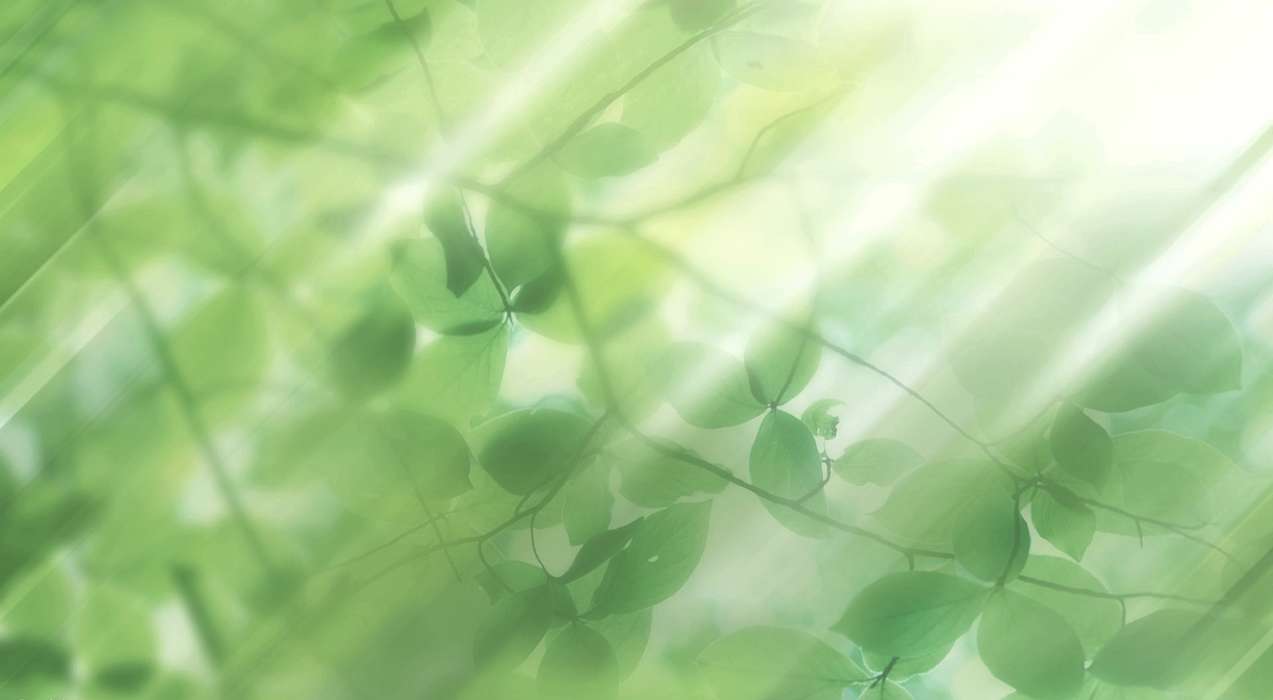 Объект - рисование нетрадиционными способами.
Предмет – штампование овощами и листьями
Цель работы: создание выразительного образа с помощью нетрадиционной техники рисования – штампование овощами и листьями у детей раннего и младшего дошкольного возраста
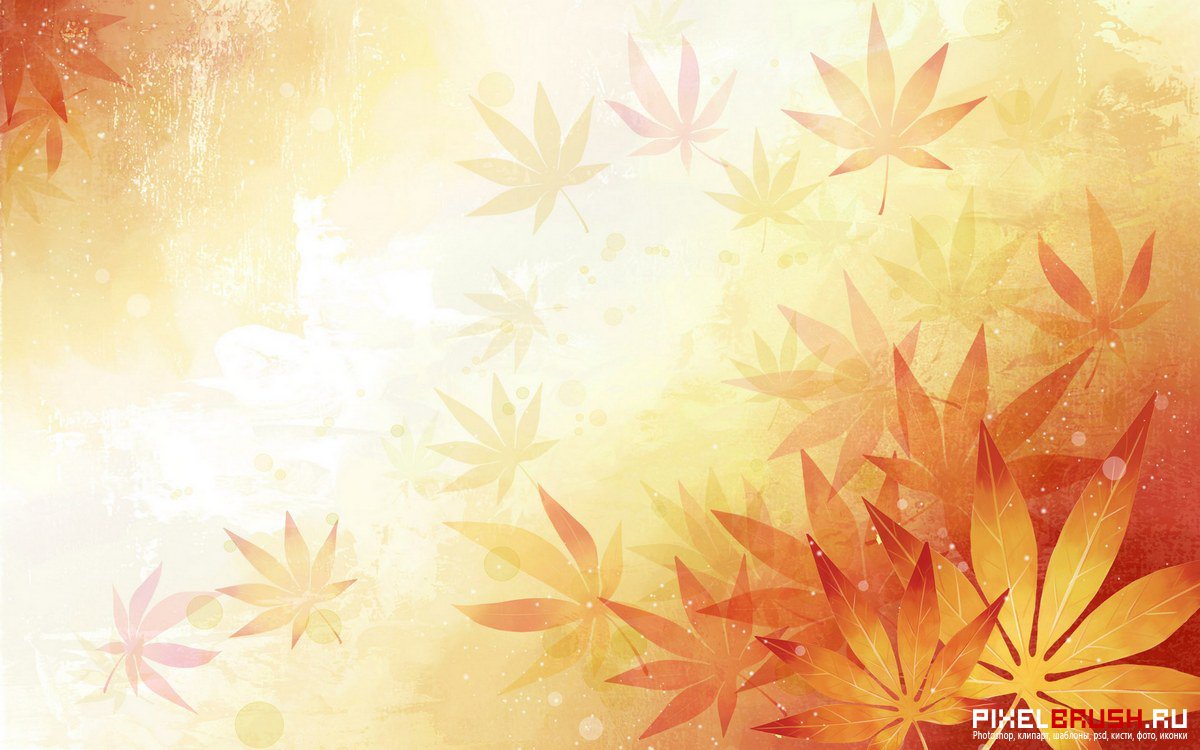 Задачи:
Изучить имеющуюся литературу по данному вопросу;
        Раскрыть понятие «нетрадиционное рисование»;
        Рассмотреть различные способы и техники нетрадиционного рисования;
       Создать выразительный образ с помощью нетрадиционных техник рисования;
        Поддерживать стремление детей видеть в окружающем мире красивые предметы и явления
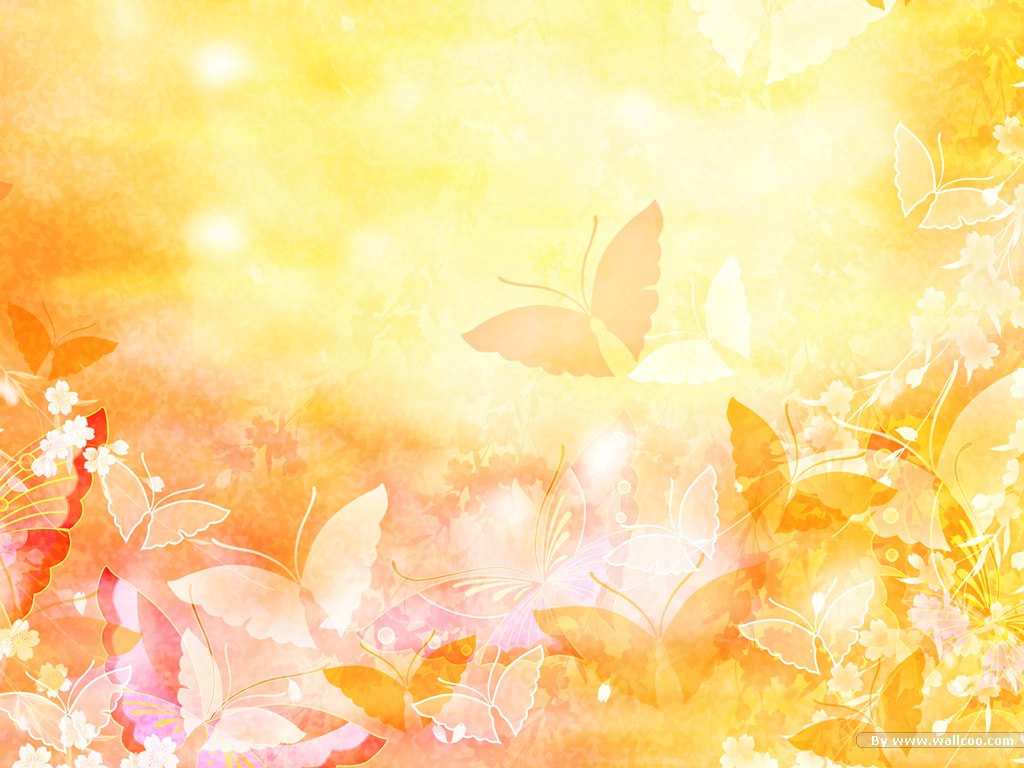 Рисование необычными материалами и оригинальными техниками позволяет детям ощутить незабываемые положительные эмоции, вызывает огромный интерес к изобразительному искусству.Одним из методов, направленных на создание условий для творческого самовыражения ребенка, является организация работы с детьми с применением способов нетрадиционного рисования
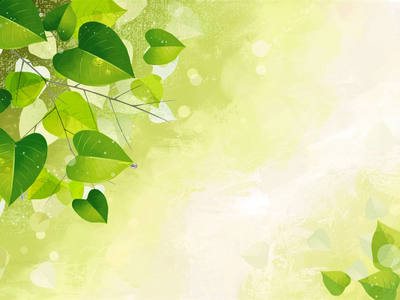 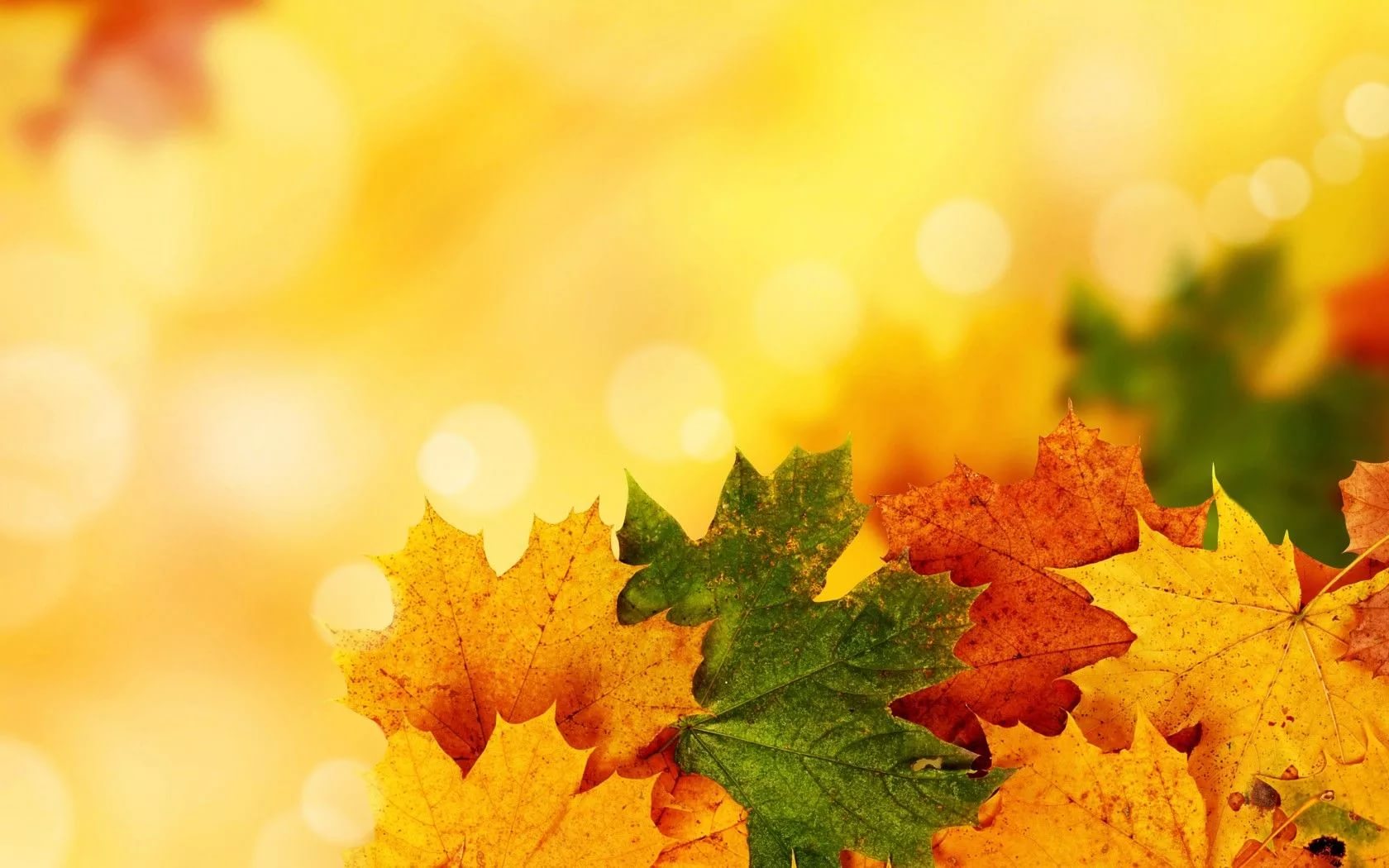 Для нашей работы мы выбрали два способа рисования штампами – штампование овощами и листьями
Этапы работы по обучению детей рисованию штампами• Первый. Создание следов от штампа на бумаге.• Второй. Формировать способность оставлять след от штампа, не выходя за пределы листа.• Третий. Развивать умение ориентироваться на листе бумаги; оставлять отпечатки на бумаге, располагая их в определенной последовательности.• Четвертый. Закреплять умение изображать  картины с помощью различных штампов простые предметы, состоящие из двух-шести частей.
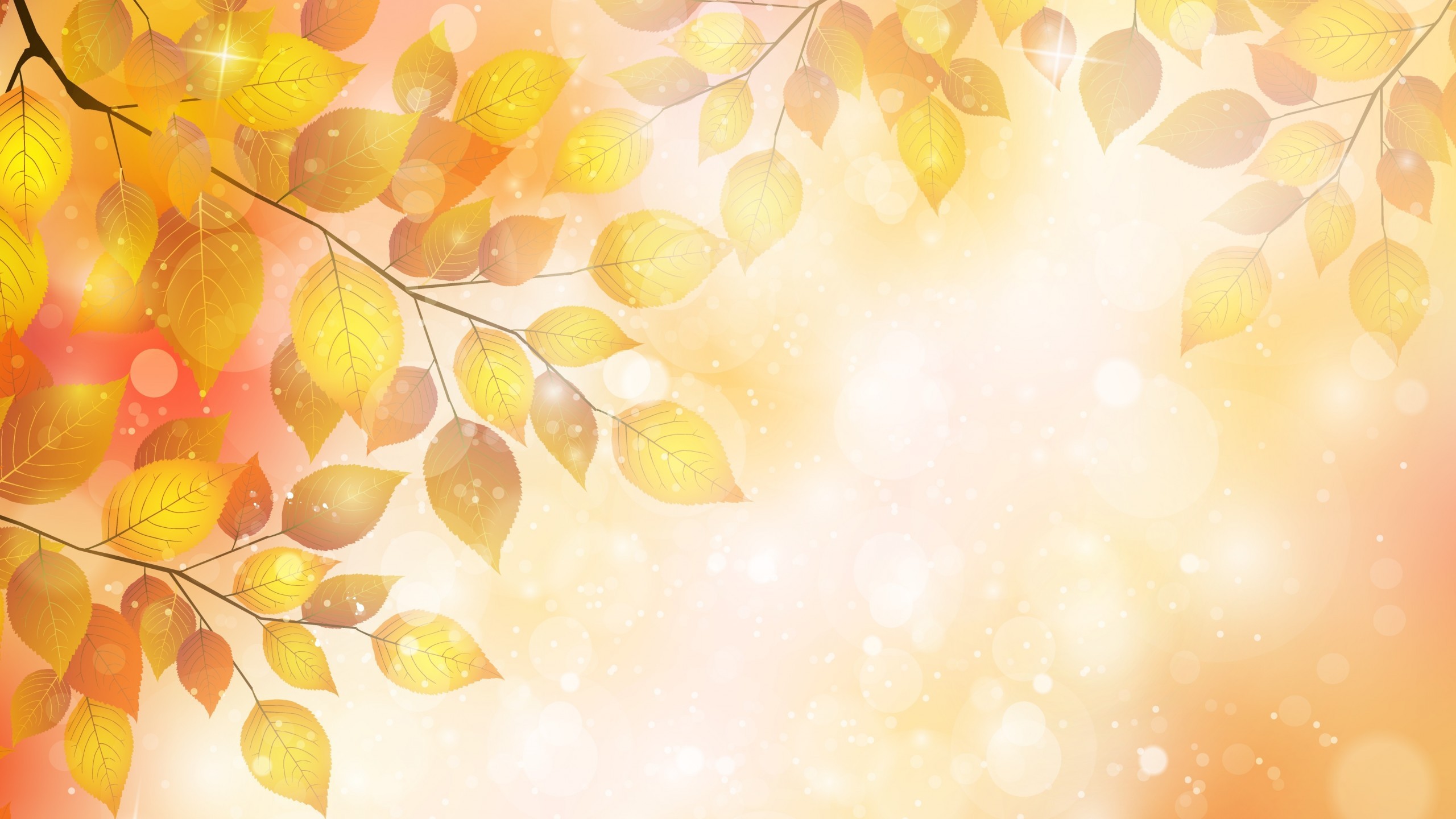 Первый этап
«Знакомство со штампами»
     Задачи. Познакомить с новым материалом - штампами; учить правильно и аккуратно использовать их и гуашь: взять штамп, обмакнуть его в краску, аккуратно положить на лист, прижать и, не двигая, поднять вверх; обращать внимание на следы, оставляемые штампом на бумаге; учить видеть сходство оттисков с предметами; развивать интерес к рисованию и желание рисовать; вызывать положительное эмоциональное отношение к результатам деятельности.
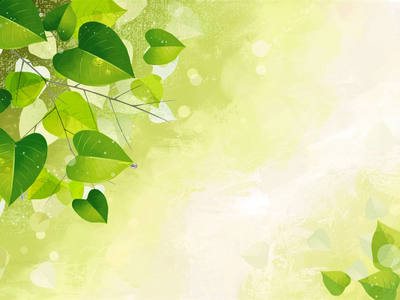 Второй этап
Задачи. Учить рисовать с помощью штампов, оставлять отпечатки на бумаге, не выходя за пределы листа; продолжать формировать интерес и положительное отношение к рисованию; вызывать положительные эмоции.
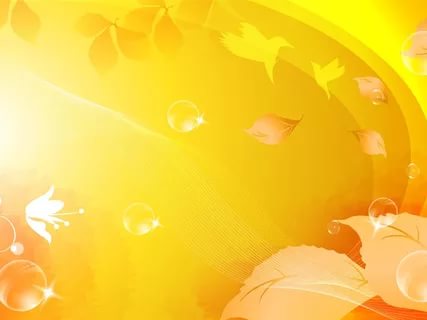 Третий этап
Задачи. Закреплять умение рисовать штампами, располагать отпечатки друг за другом, ориентироваться на листе бумаги; закреплять знание цветов и форм; продолжать формировать интерес и положительное отношение к рисованию; формировать аккуратность при работе с красками.
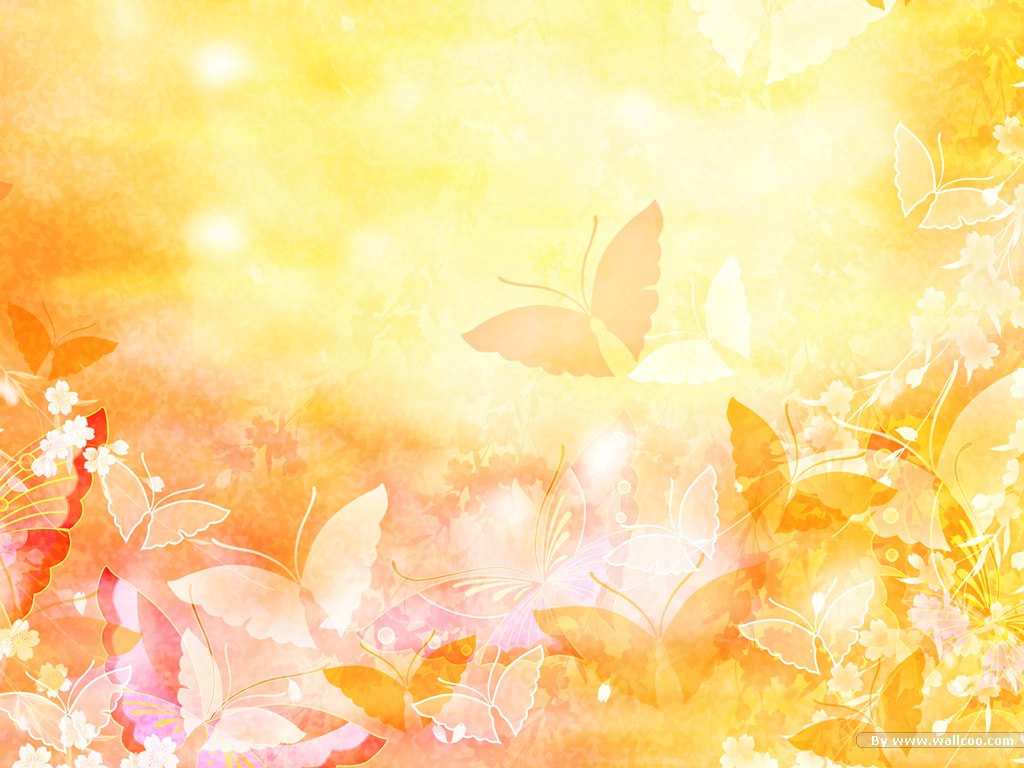 Четвертый этап
Задачи. Учить ориентироваться на листе бумаги; продолжать учить рисовать с помощью штампов, располагать отпечатки рядом друг с другом, учить создавать из двух и более деталей общую композицию,  радоваться полученному результату.
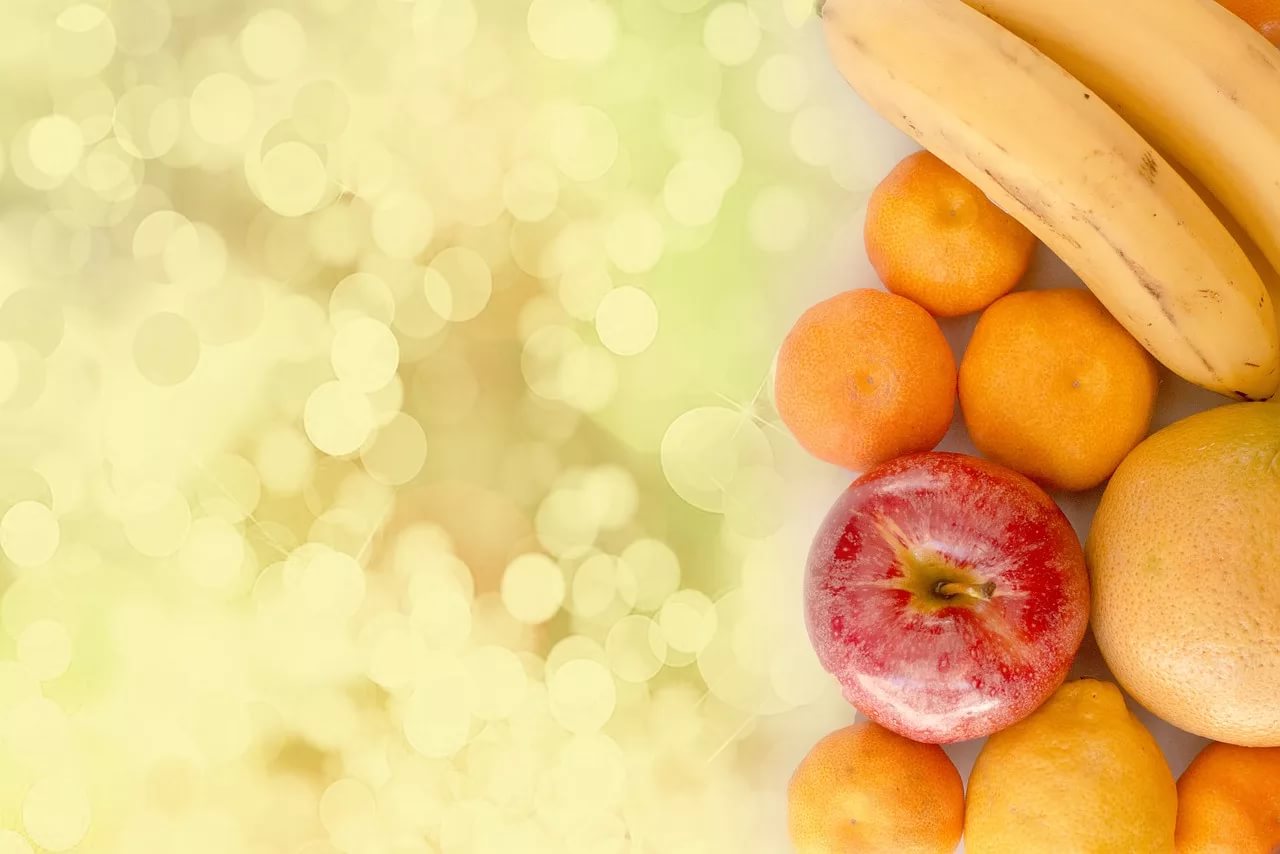 Отпечатки картошкой, морковкой, яблоком и др.
Вкусные овощи и фрукты тоже умеют рисовать. Необходимо только придать им нужную форму, подобрать подходящий цвет краски, кистью окрасить и сделать красивый отпечаток на декорируемой поверхности. Это самый простой, быстрый способ создания красивого рисунка для детей младшего возраста и  всегда доступные материалы, которые есть под рукой.
    Материалы: 1.Овощ/фрукт 2.Краска гуашевая 3.Кисть 4.Бумага 5.Баночка для воды 6.Салфетки
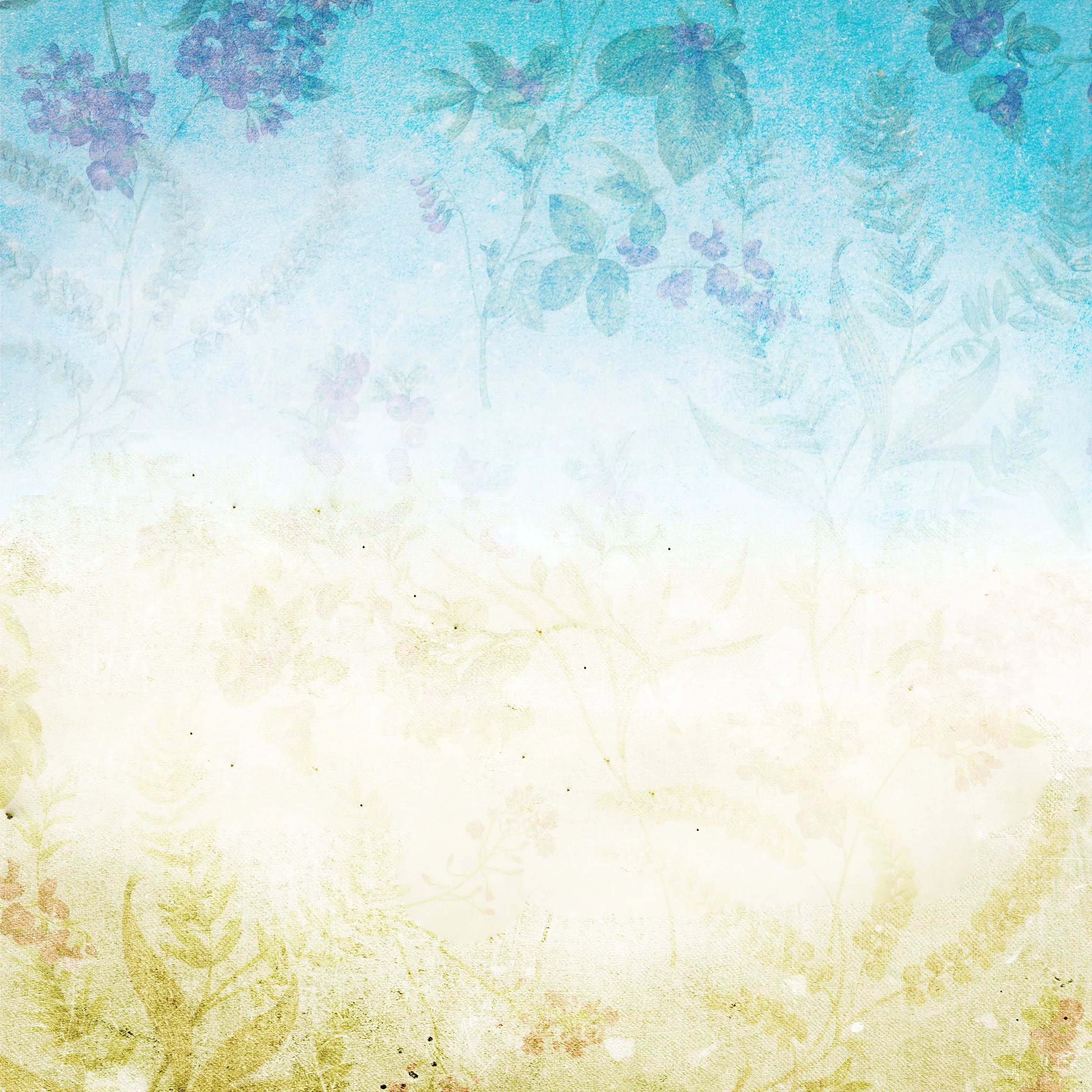 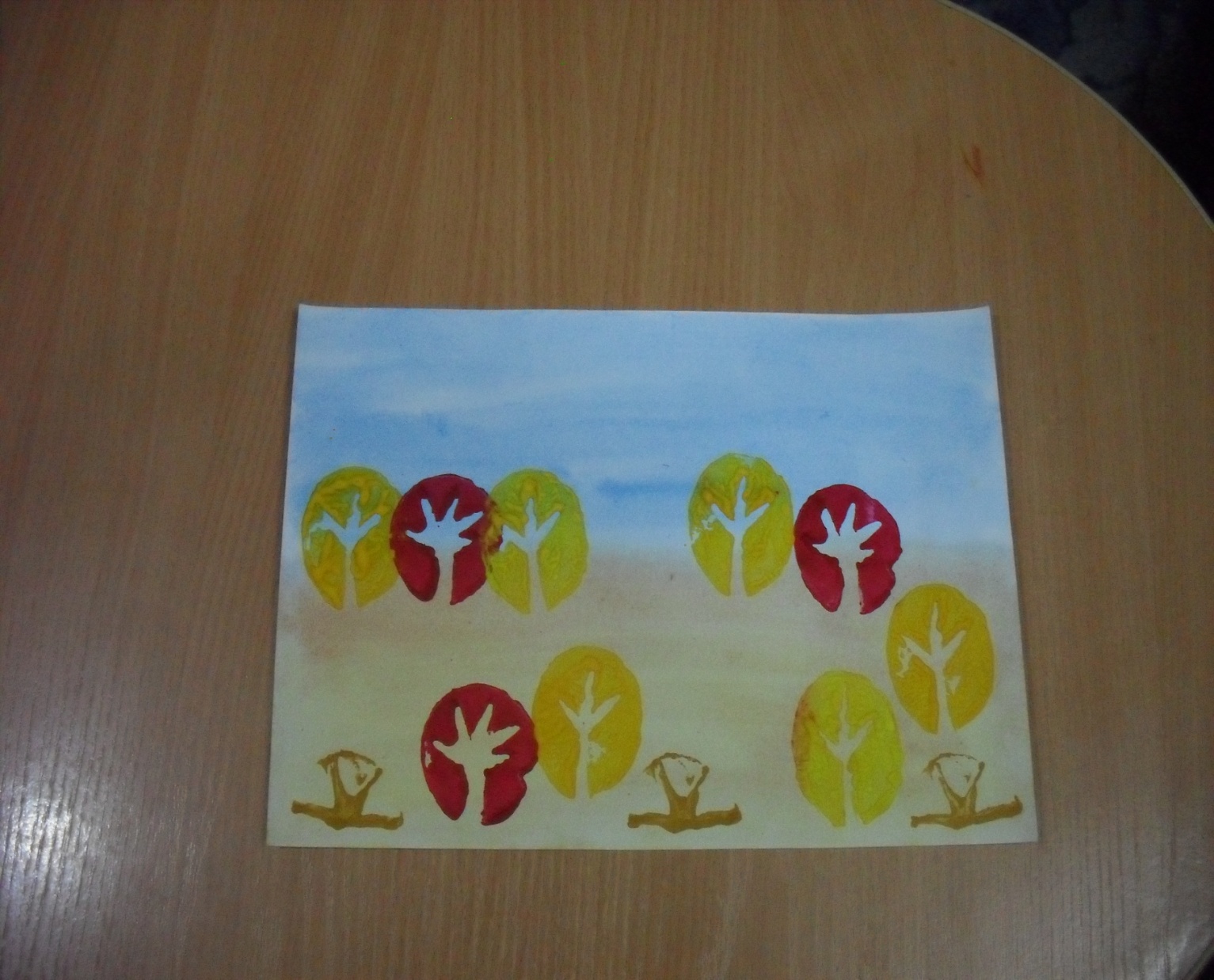 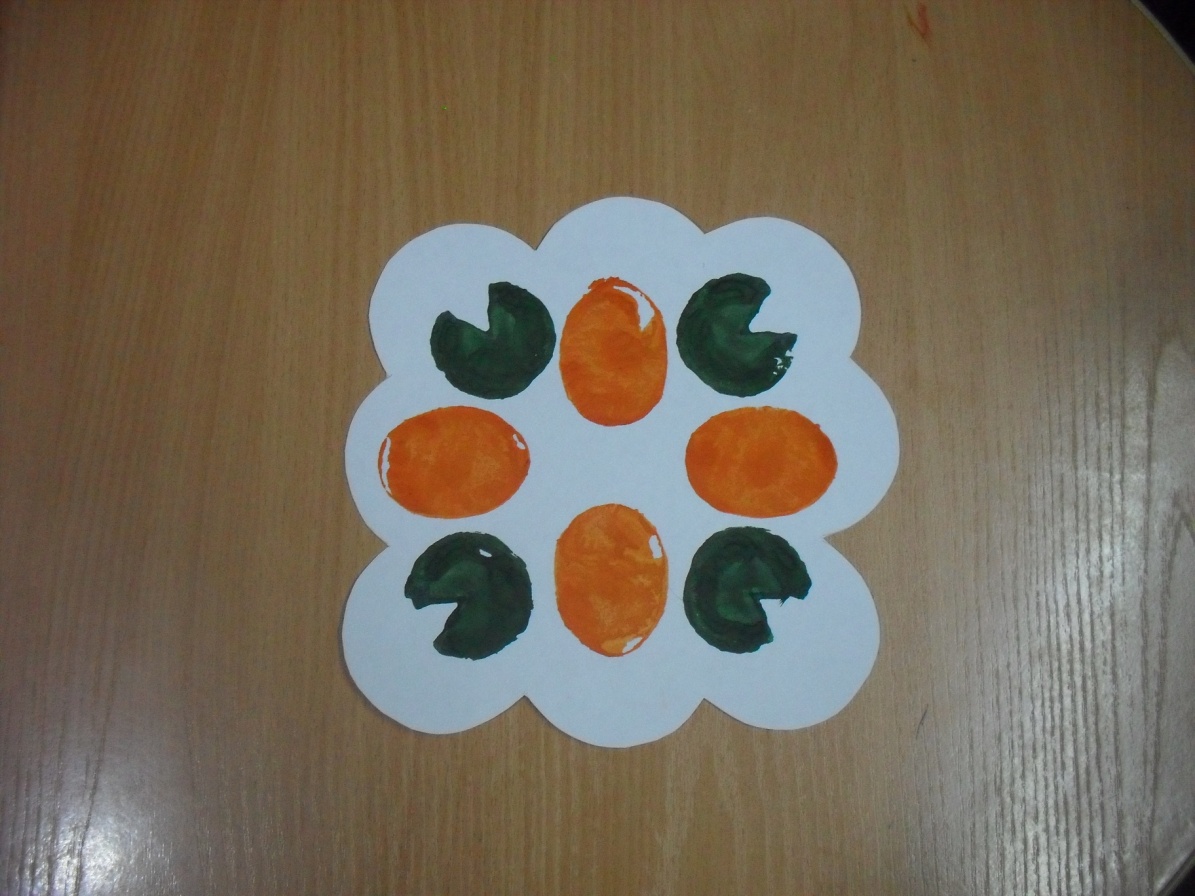 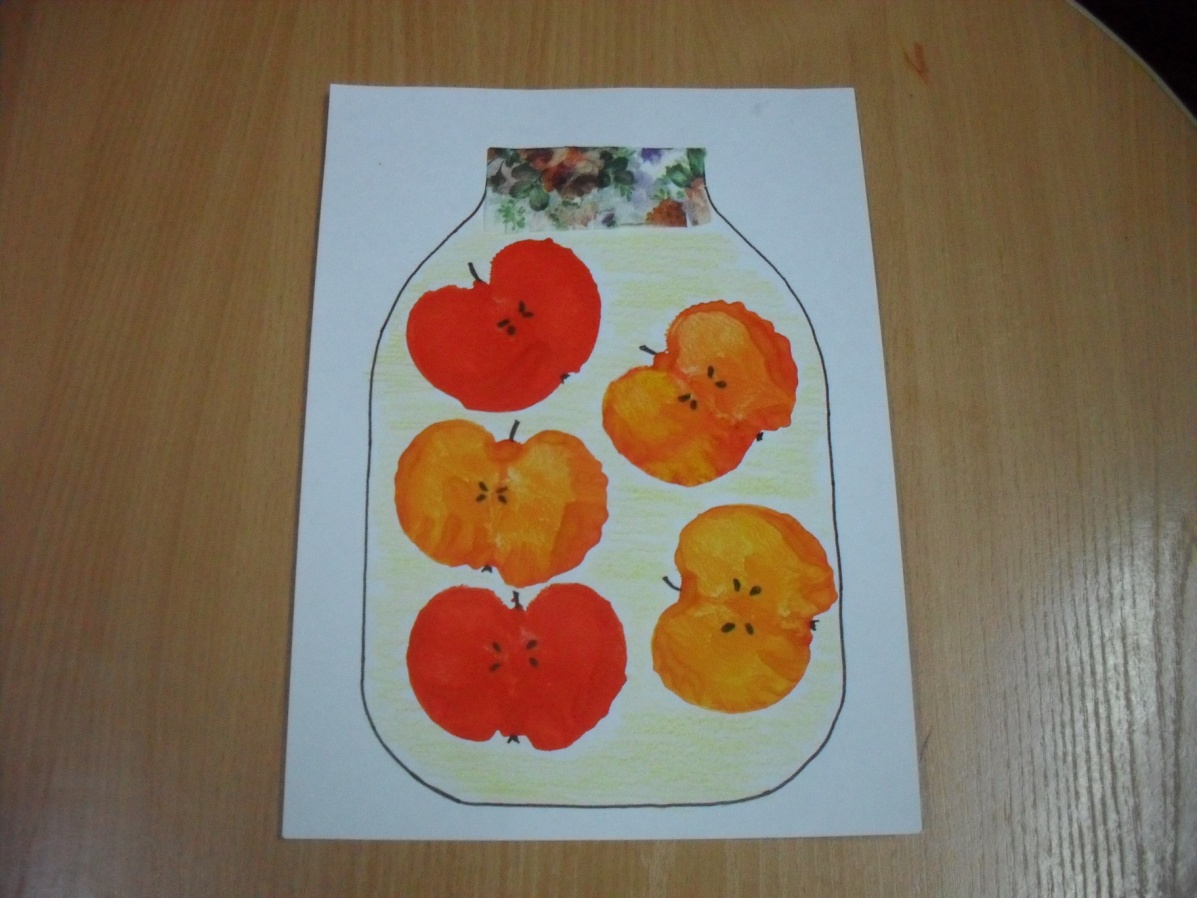 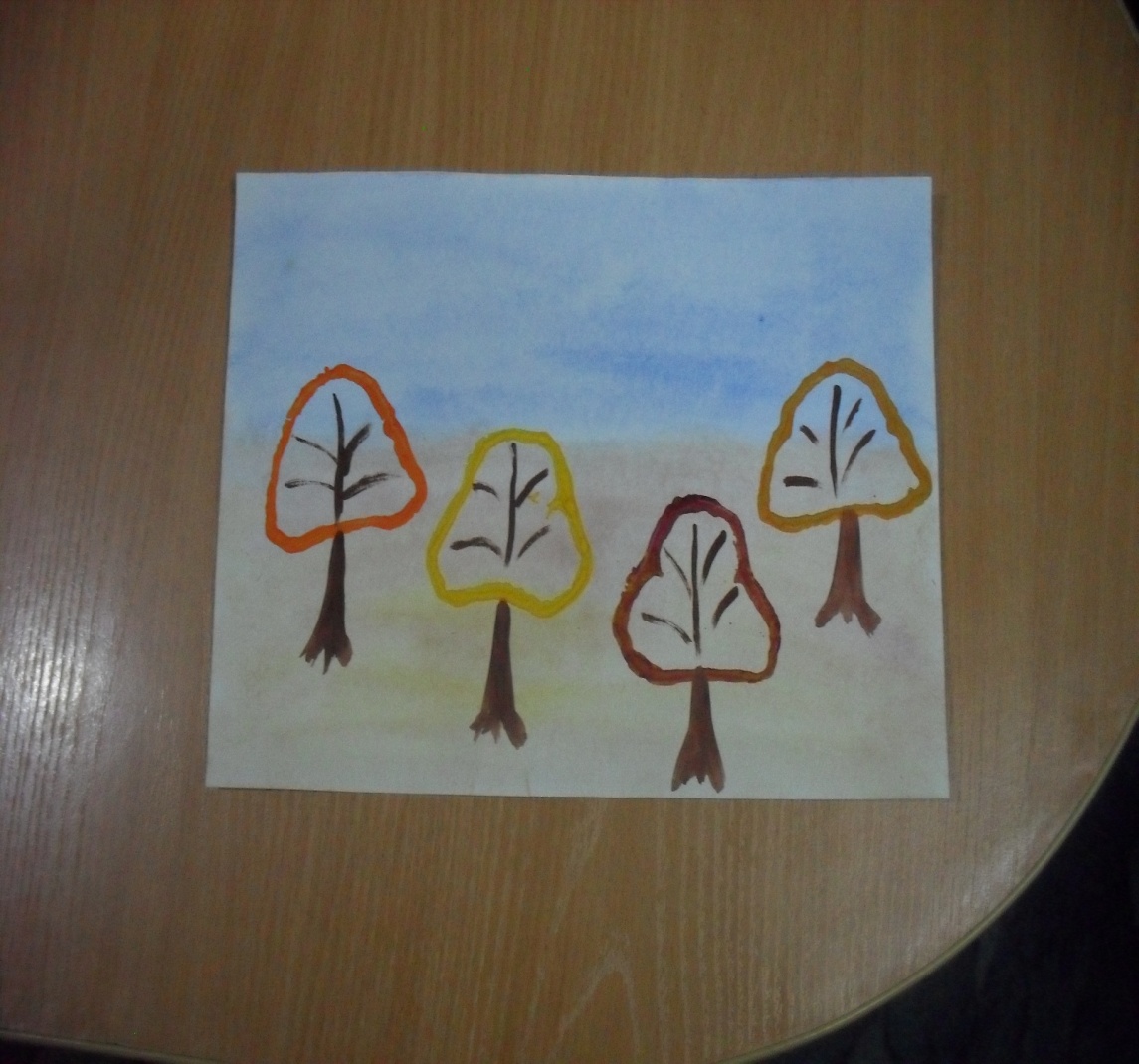 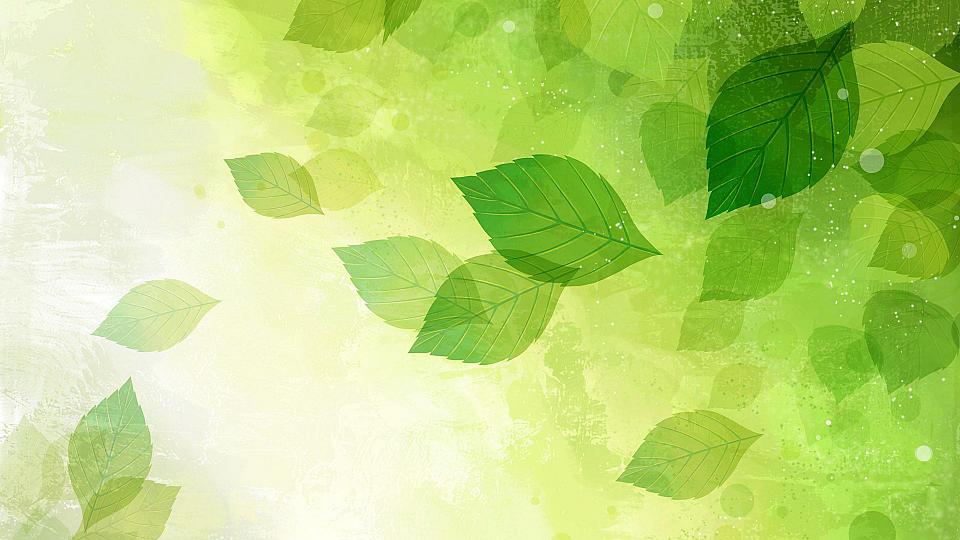 Отпечатки листьями
Данная техника знакома многим. Чтобы отпечатать лист, можно использовать любую краску. Наносить краску надо на сторону с прожилками. Затем окрашенной стороной лист прикладывается к бумаге, проглаживается. Через несколько секунд необходимо аккуратно поднять лист. На листе бумаги останется отпечаток листика. Простой способ изобразительной деятельности для детей раннего и младшего дошкольного возраста.
     Материалы: 1.Листик 2.Краска гуашевая 3.Кисть 4.Бумага с фоном 5.Баночка для воды
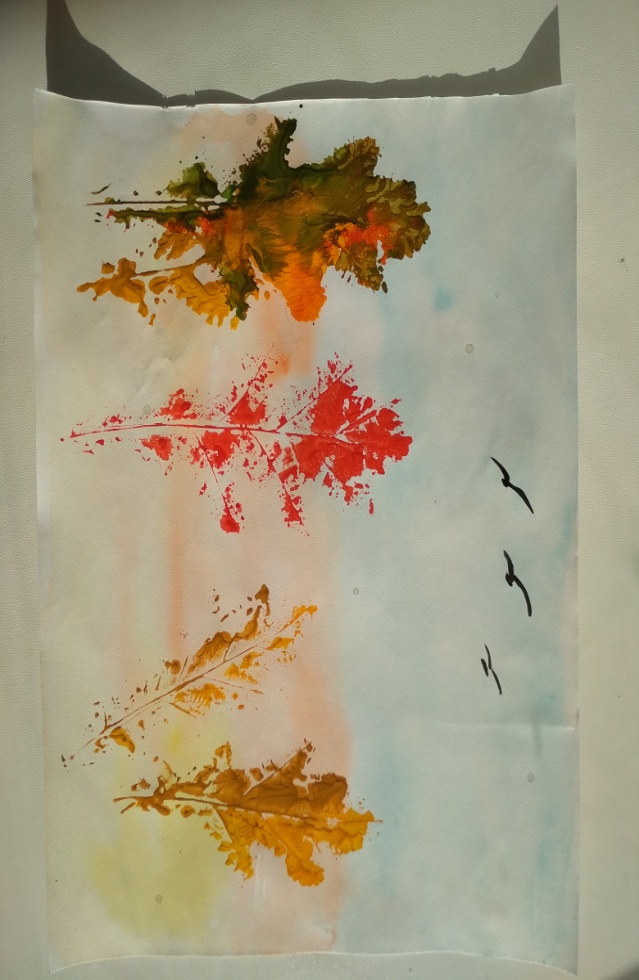 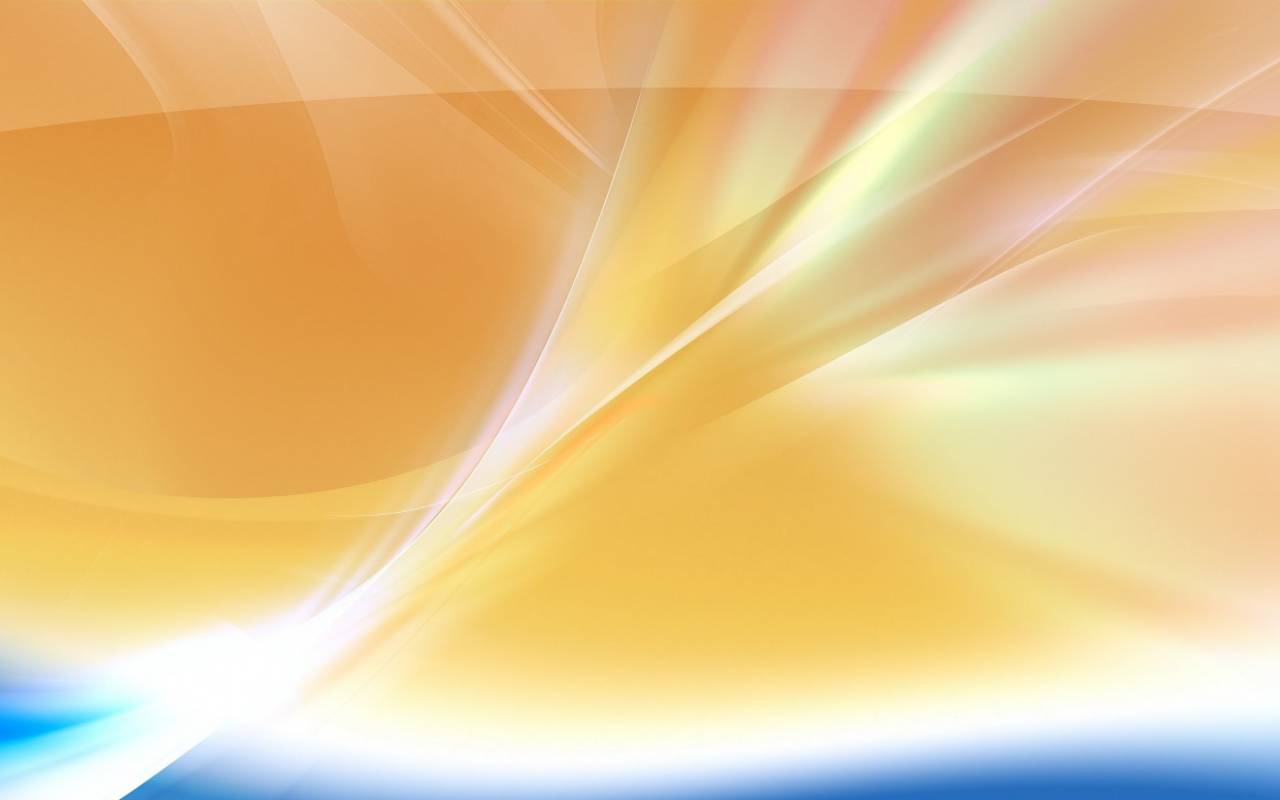 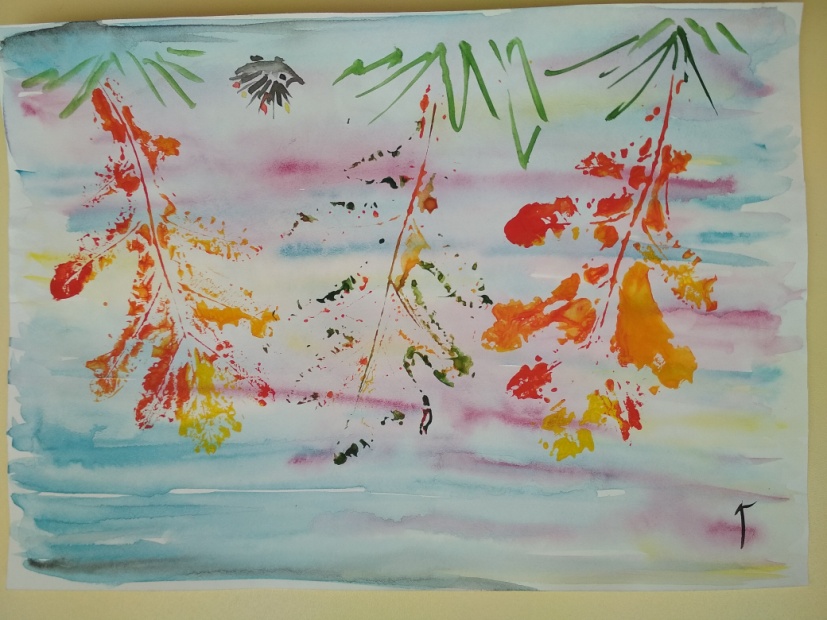 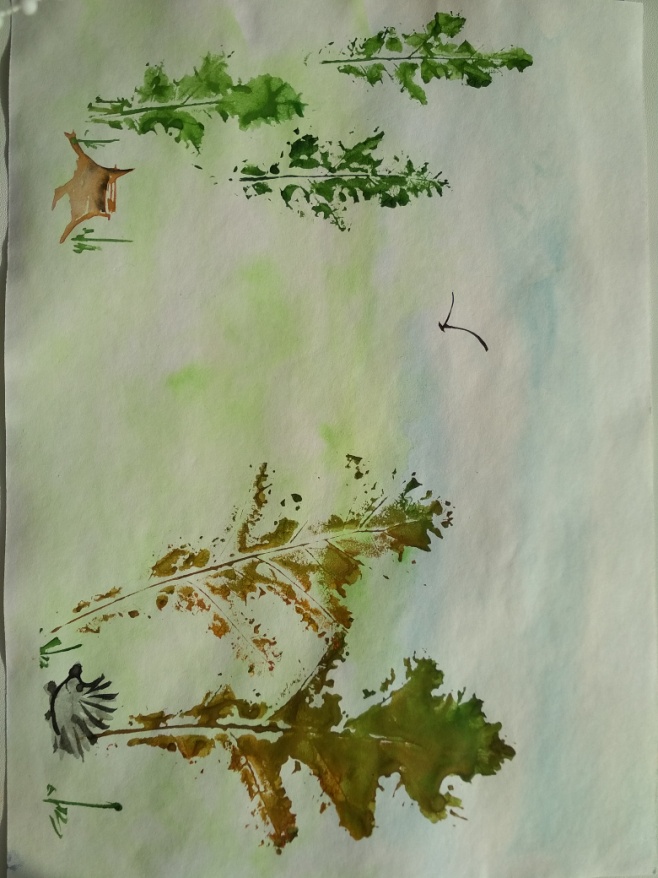 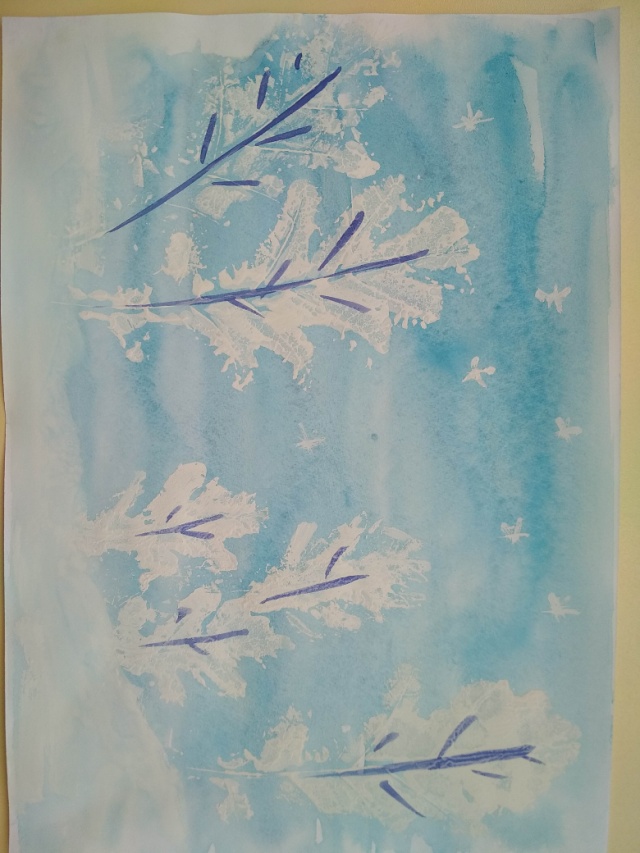 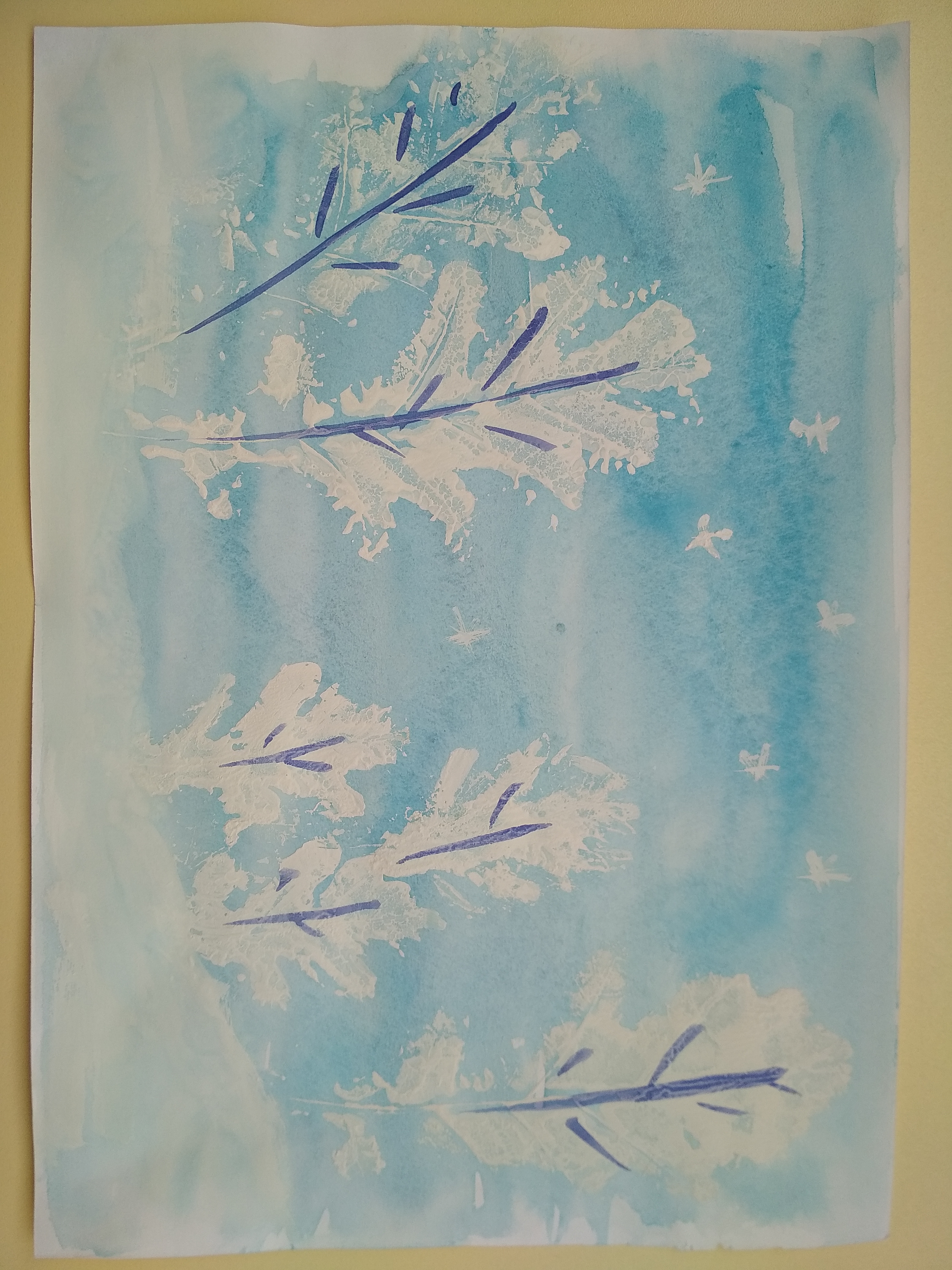 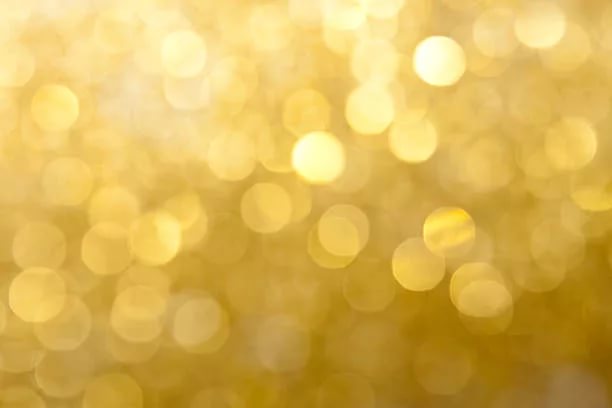 Каждая из этих нетрадиционных техник - это маленькая игра для ребенка. Использование этих техник позволяет детям чувствовать себя раскованнее, смелее, непосредственнее. Эти техники развивают воображение, дают полную свободу для самовыражения.
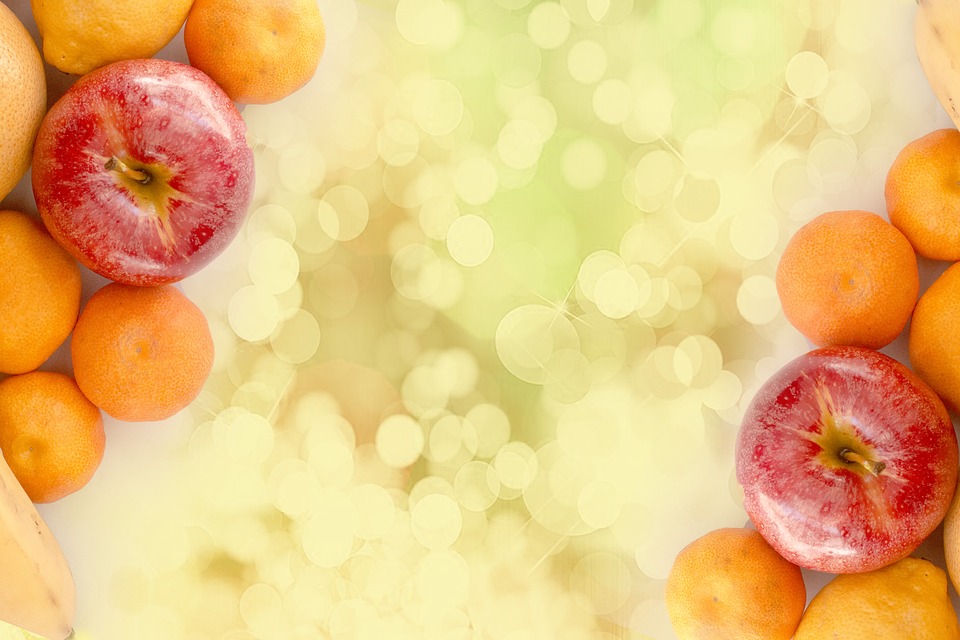 Использованная литература:
1. Н.В. Шайтурова. Методика обучения рисованию детей дошкольного возраста. 
    М.: Сфера, 2008. - 160 с
2. Казакова Т. Г. Изобразительная деятельность младших дошкольников: Пособие для воспитателя детского сада. М., 1980.
3. Лебедева Е. Н. Использование нетрадиционных техник в формировании изобразительной деятельности дошкольников с ЗПР. М., 2004.